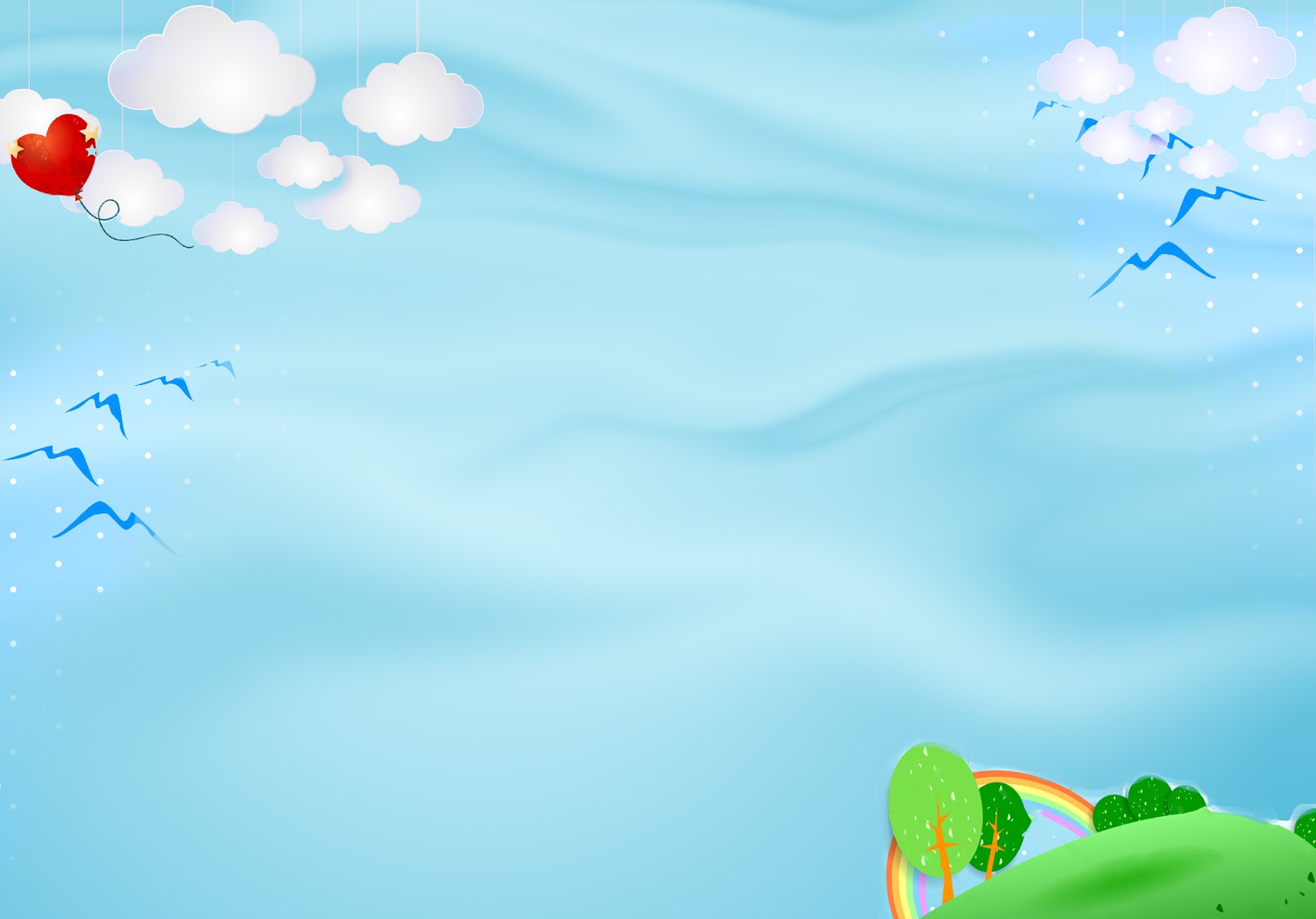 PHÒNG GIÁO DỤC VÀ ĐÀO TẠO HUYỆN AN LÃO
TRƯỜNG TIỂU HỌC QUỐC TUẤN
TẬP ĐỌC
VĂN HAY CHỮ TỐT



                       GV thực hiện : Nguyễn Thị Hải Hà
                       Lớp                 :  4D
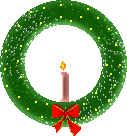 Khởi động
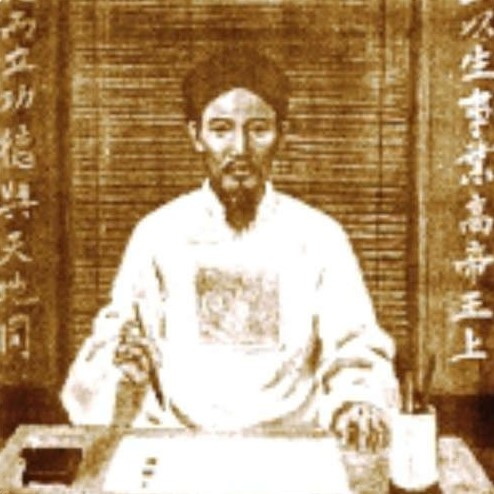 1809 - 1855
Bài chia làm 3 đoạn :
+ Đoạn 1  : từ đầu… cháu xin sẵn lòng
+ Đoạn 2  : tiếp…. ông dốc sức luyện viết chữ sao cho đẹp
+ Đoạn 3  : đoạn còn lại
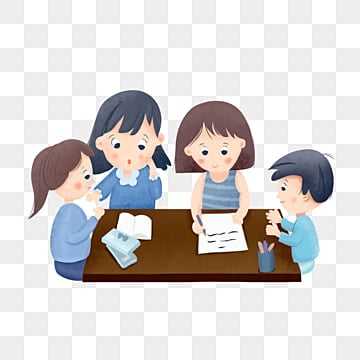 Thảo luận nhóm 4 ( 2 phút)
+ Xác định từ khó phát âm. Cách ngắt câu dài.
+ Xác định từ khó cần giải nghĩa.
+ Tìm hiểu cách đọc đúng từng đoạn. Luyện đọc.
Thuở đi học/ Cao Bá Quát viết chữ rất xấu nên nhiều bài văn dù hay/ vẫn bị thầy cho điểm kém.
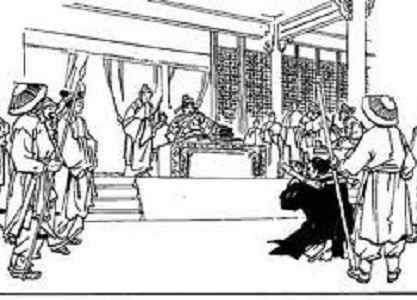 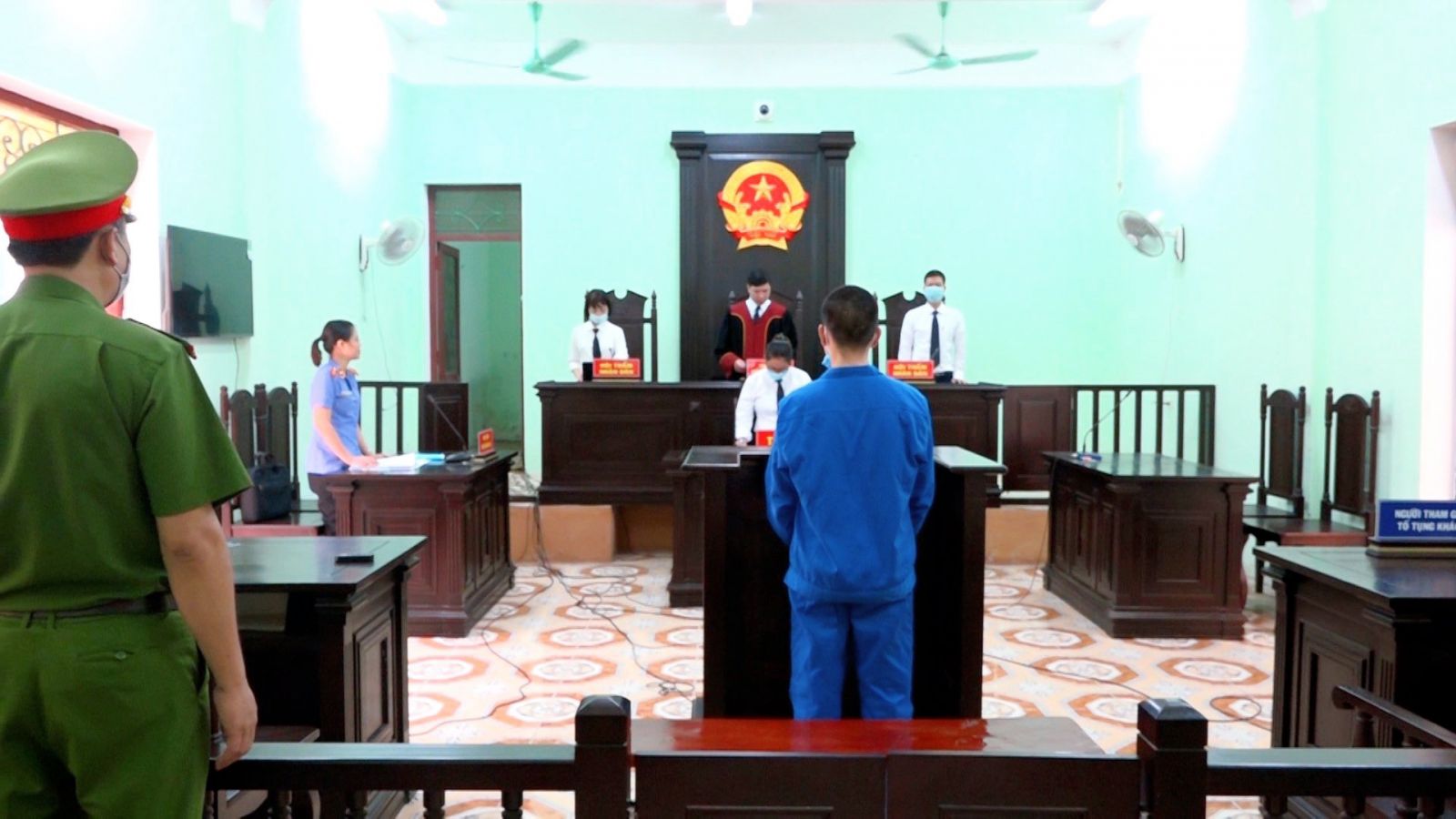 Nội dung : Bài tập đọc ca ngợi tính kiên trì, sự quyết tâm sửa chữ xấu của Cao Bá Quát.
Câu chuyện khuyên chúng ta điều gì ?